1 АПРЕЛЯ
СМЕЯТЬСЯ РАЗРЕШАЕТСЯ
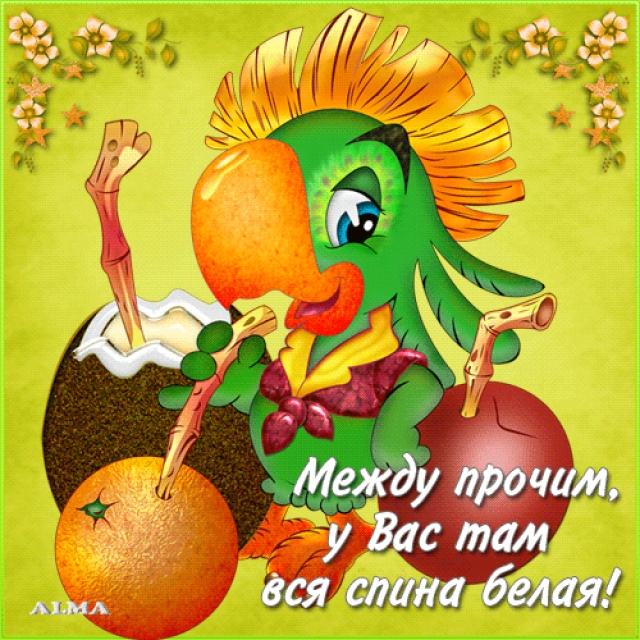 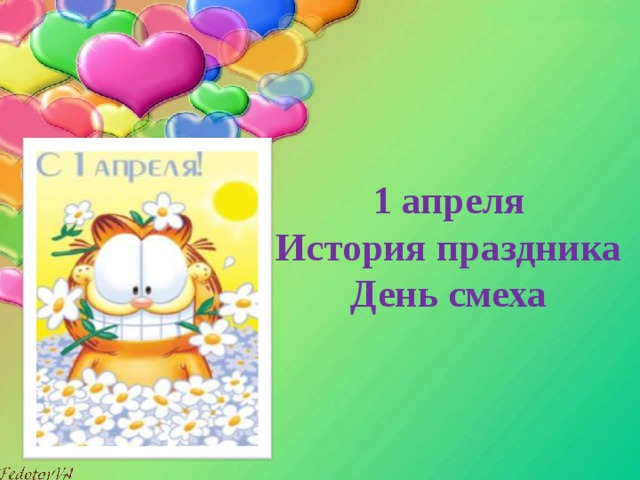 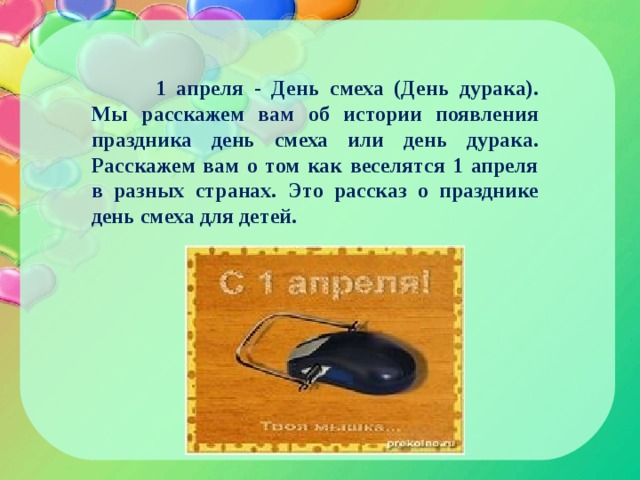 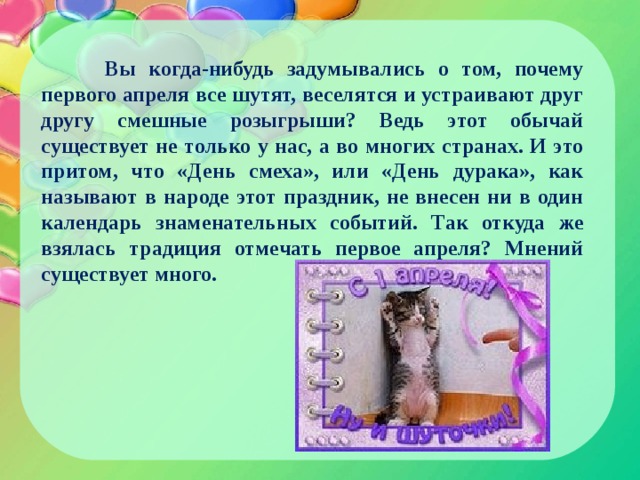 …
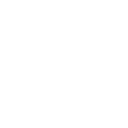 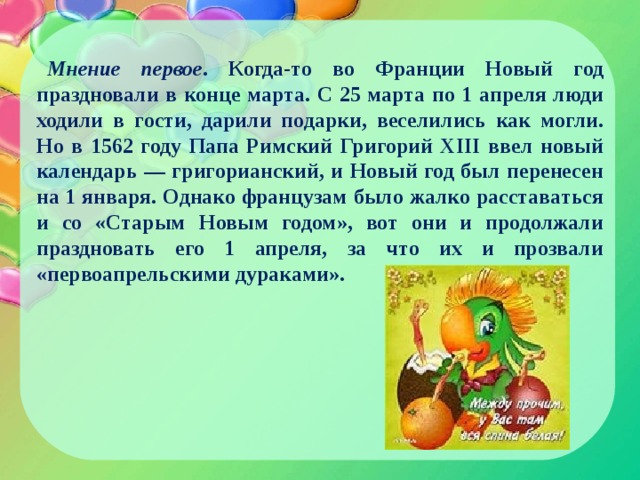 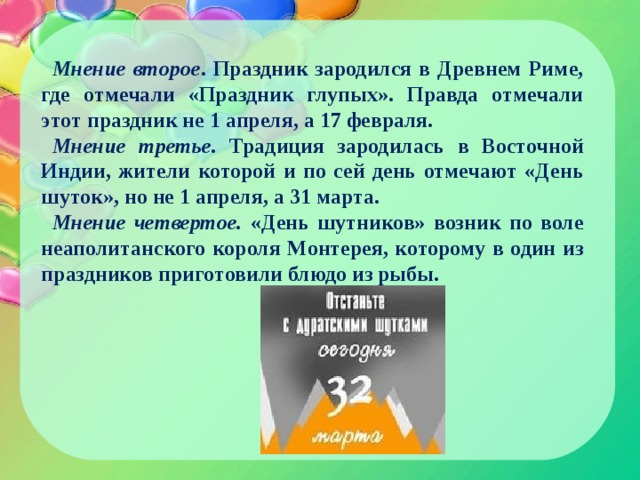 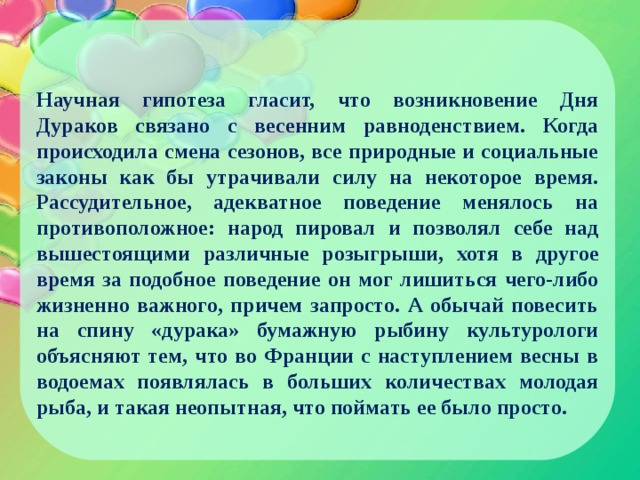 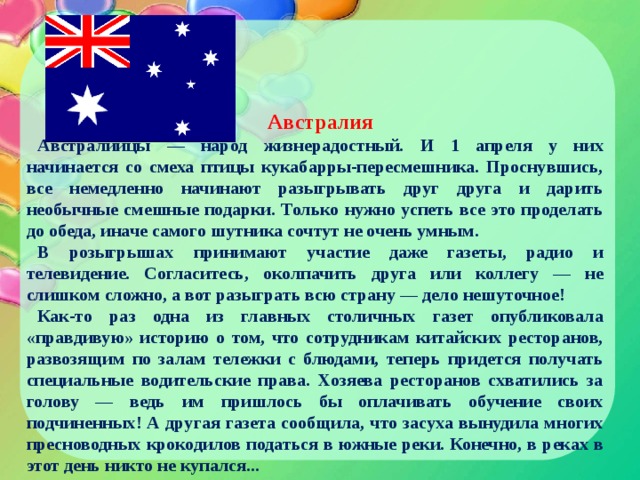 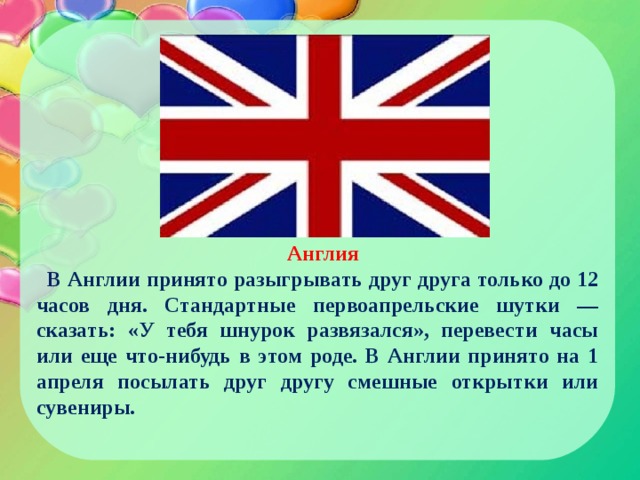 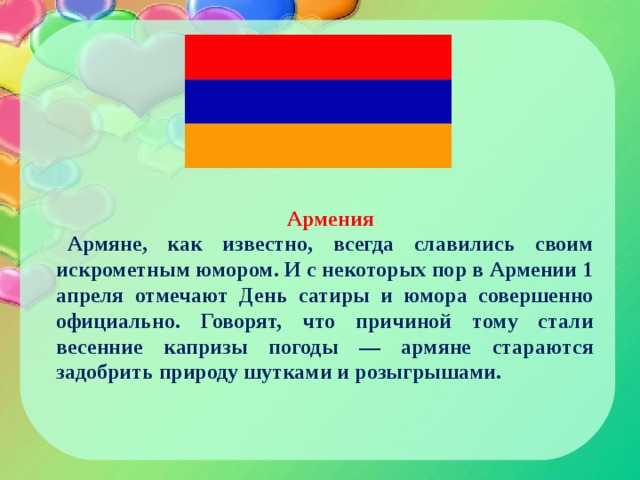 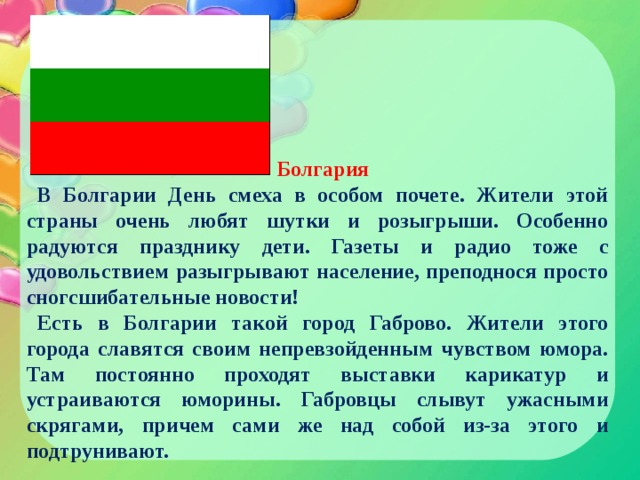 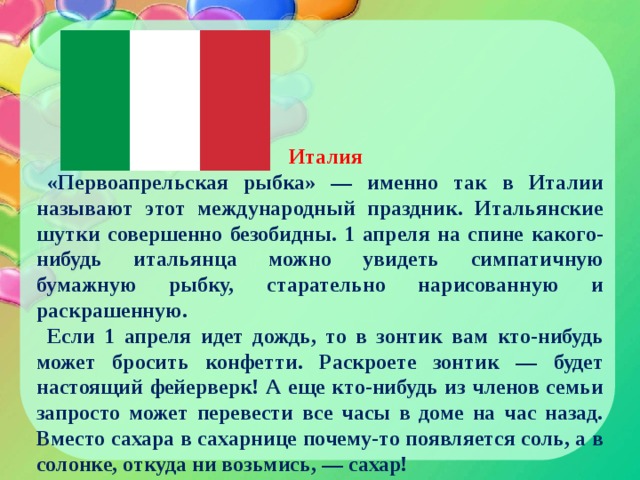 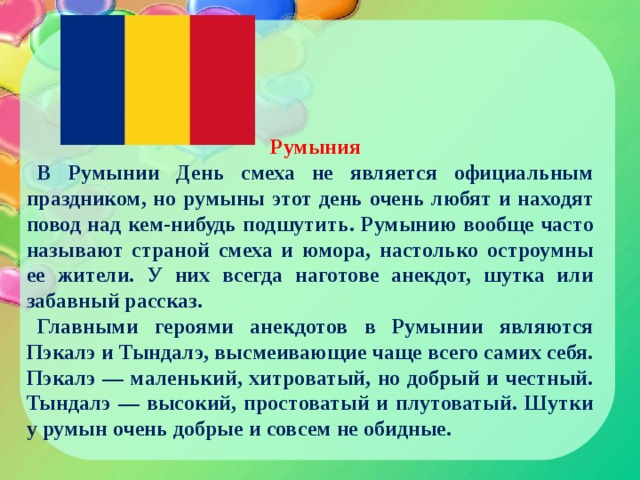 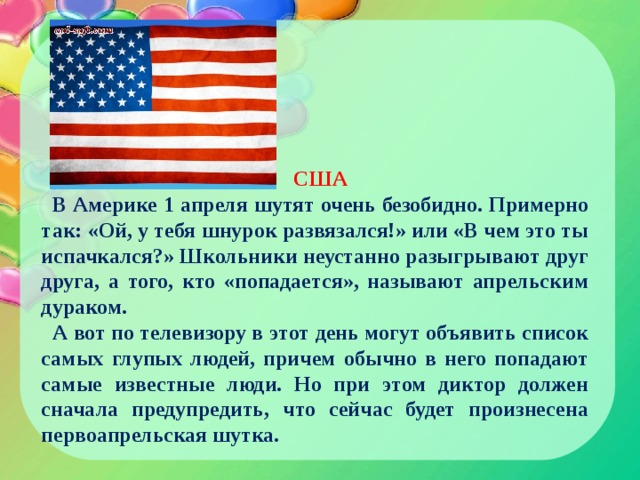 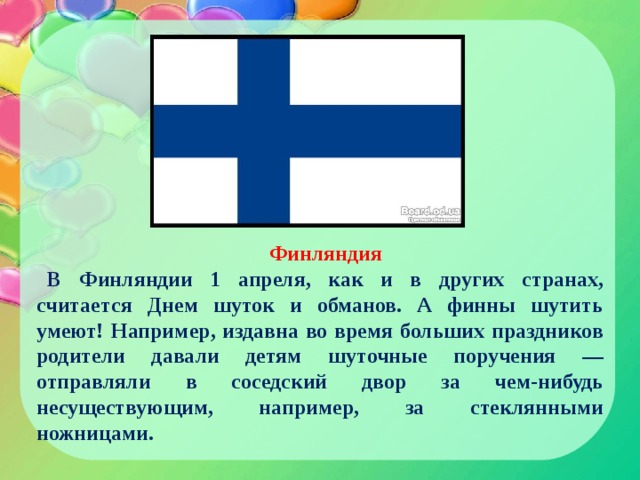 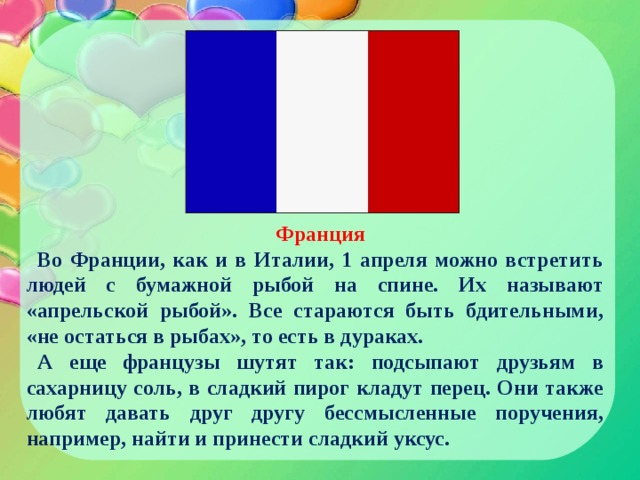 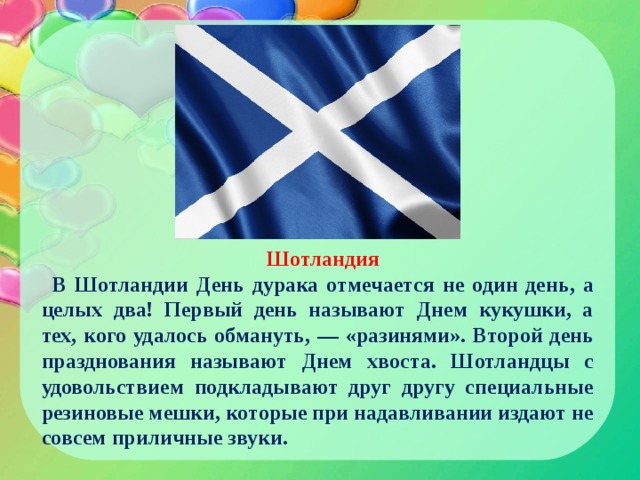 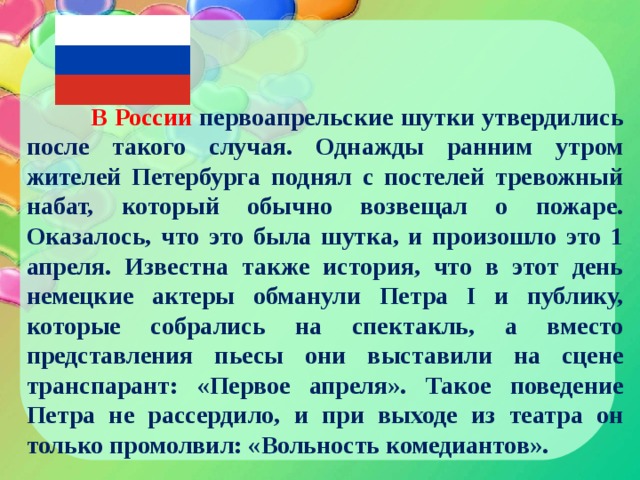 Смешной конкурс : Отгадай
Первоапрельская конкурсная программа
СМЕЯТЬСЯ РАЗРЕШАЕТСЯ
Конкурс « Шуточная беспроигрышная лотерея»
Вытащить лотерейный билет из «барабана»
Отгадать загадку
Получить приз!
Выигрывает та команда, которая получит больше призов!
Смешной конкурс «ОТГАДАЙ!»
Ведущий приглашает одного участника-парня и, не показывая, прикрепляет к его спине большую табличку с надписью: «Баня». Игрок становится спиной к зрителям, которые начинают задавать ему наводящие вопросы. Вопросы могут быть такими: «Ты часто там бываешь?», «Ты ходишь туда с друзьями?», «Что ты берешь туда обязательно?», «Твоя собака тоже любит ходить туда?» и т. д. Сам участник, не подозревая, что написано на табличке, пытается во время ответов догадаться об этой надписи. Игра заканчивается тогда, когда он либо догадывается о надписи по вопросам, либо когда вопросы иссякают. Можно вешать таблички с самыми разными надписями: «Работа», «Магазин», «Спальня» и т. д.
Конкурс «Напиши объявление»
Команды должны написать  текст объявления о сдаче в аренду собачьей конуры. Выигрывает тот, над чьим текстом будут громче смеяться.
Конукрс скороговорщиков
Приглашаем по два человека от команды  Они тянут каждый по листку с заданием. Кто лучше, быстрее произнесет свою скороговорку три раза, тот и станет победителем. На подготовку 1 минута.
Конкурс «Породы собак»
Всем игрокам предлагается расшифровать названия недавно выведенных пород собак. Ведущий называет эти породы, игрок пытается смешно их расшифровать. Потом ведущий предлагает им прочитать с карточки еще один вариант.
Конкурс «Самый серьёзный»
В конкурсе участвует тот, кто считает себя самым серьезным. Его задача будет заключаться в том, чтобы сохранить умение быть серьезным даже в атмосфере всеобщего веселья. Как играть: дети рассаживаются по кругу и по очереди говорят: «Ха!», «ха-ха»,  «ха-ха-ха» и т.д. Кто ошибется в количестве «ха» или засмеется — выходит из круга. Кстати, задача выбывших — веселить оставшихся и провоцировать их поскорее засмеяться.
Конкурс «Прыгающий художник»
Приглашаем по одному участнику от каждой команды. Вам необходимо нарисовать улыбающегося человека. Листы, на которых вы должны рисовать весят высоко, вам придется прыгать. Побеждает тот, кто нарисовал более похожее на улыбающегося человека изображение.
Время конкурса – звучание одной музыкальной композиции.
Конкурс «Шуточные вопросы»
Каждой команде задается шуточный вопрос, необходимо правильно на него ответить. Вопросы задаются по очереди. Побеждает команда, которая дала большее количество правильных ответов.
Конкурс «Прощай ватрушка»
Кто быстрее съел булочку и прожевал её до конца, тот и победил.
Песня
Куплет 1: В тёплом месяце апреле
                 А точнее в первый день
                Над друзьями и родными
                 Приколоться нам не лень
                 И скучать никто не будет
                 Розыгрышей только жди
                 Будет юмор, будут шутки
                 Смех весёлый впереди

Припев: Взмывая выше елей
                Не ведая преград
                Весёлые затеи
                Летят, летят, летят
Куплет 2: Этот день пройдет, конечно
                  Он же ведь не навсегда
                  Провести его удачно
                  Мы поможем вам друзья
                  Пусть шнурок не    развязался
                  Пусть не белая спина
                  Ты на шутку отозвался
                  А от смеха нет вреда.
ВСЕМ СПАСИБО ЗА УЧАСТИЕ
!!!